Детский сад № 57
шестой   МОДУЛЬ
Взаимодействие с родителями
14.04.2025-20.04.2025
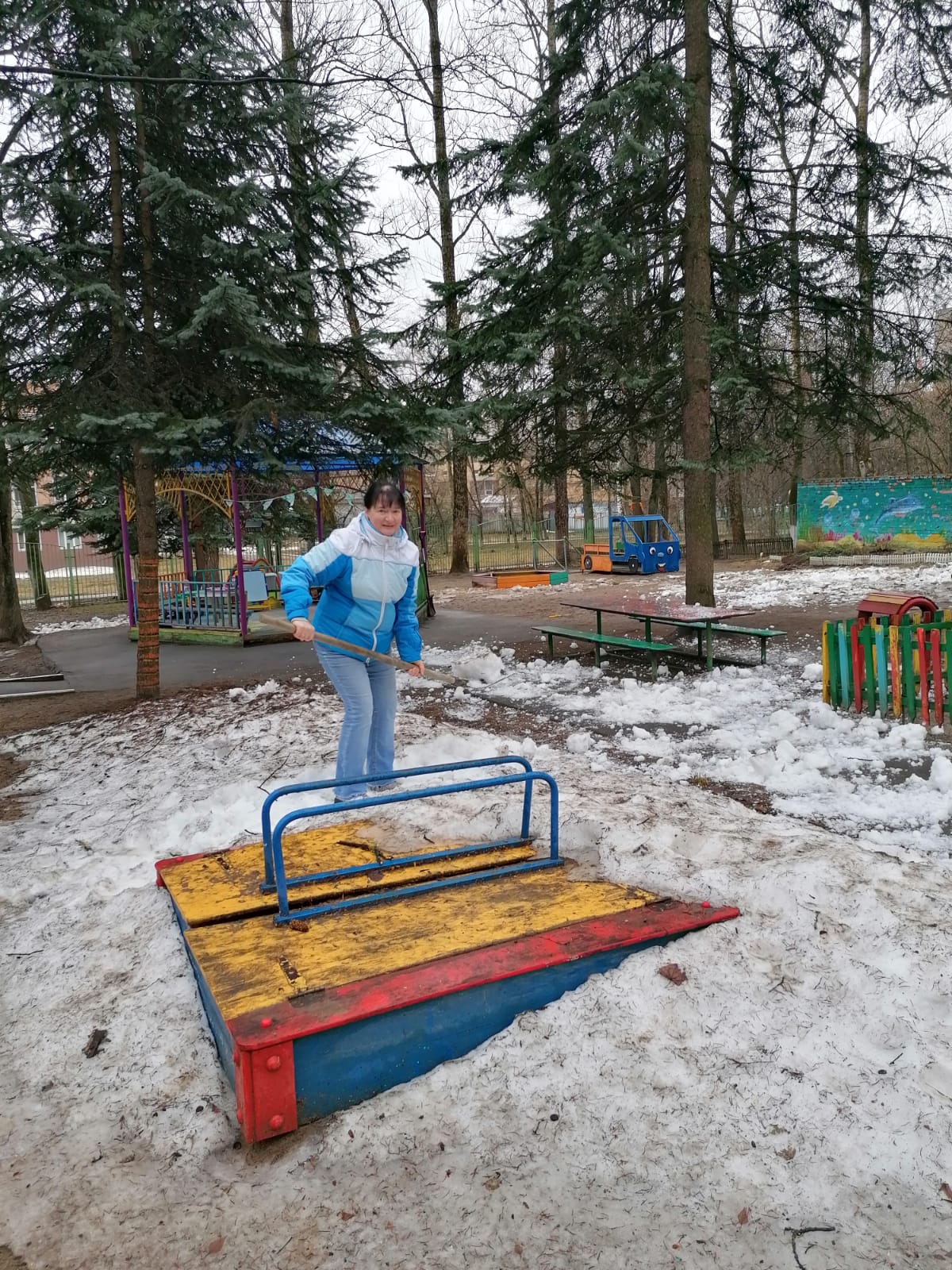 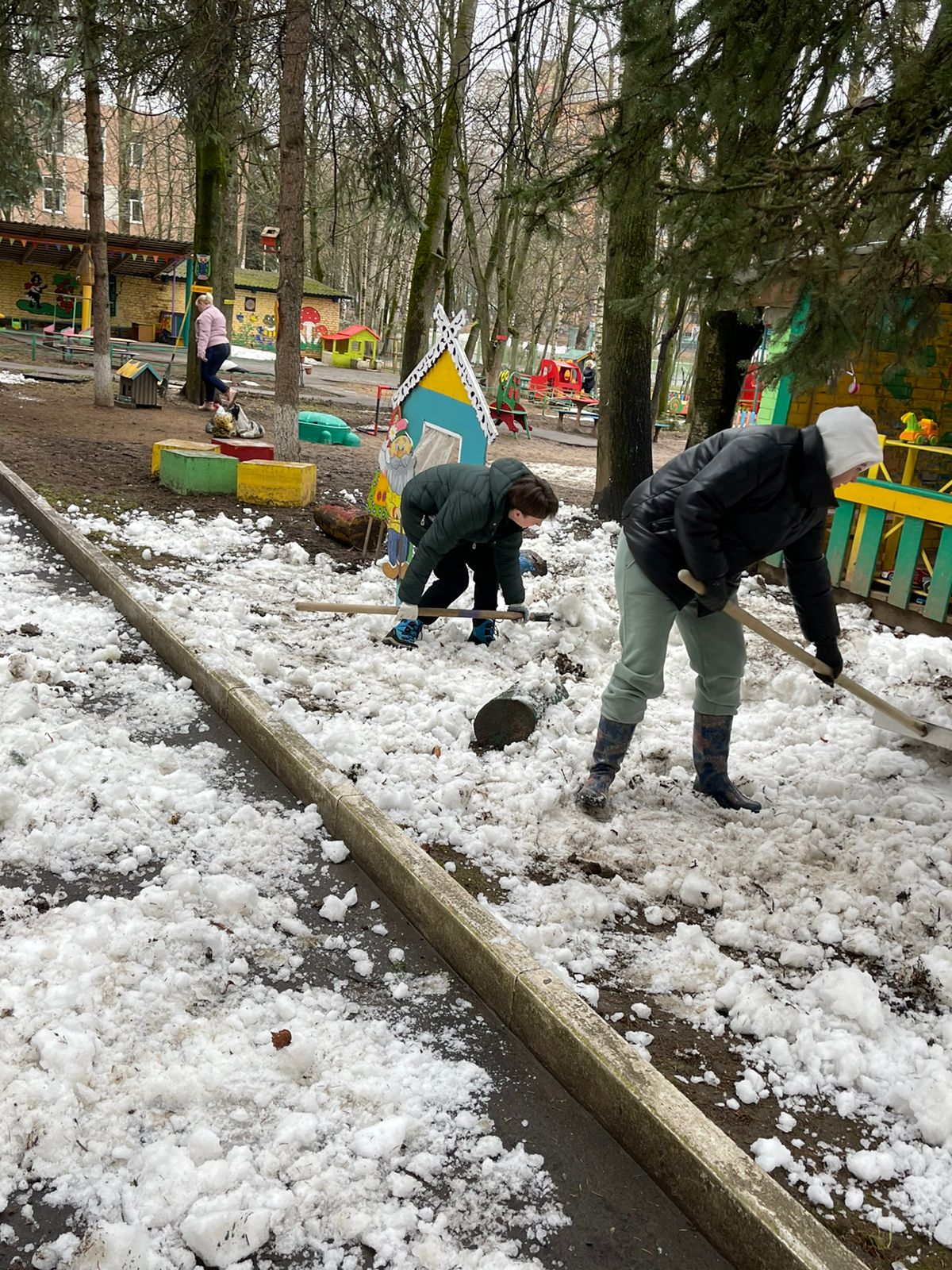 Труд украшает человека.
Инновационные технологии и практики
21.04.2025-27.04.2025
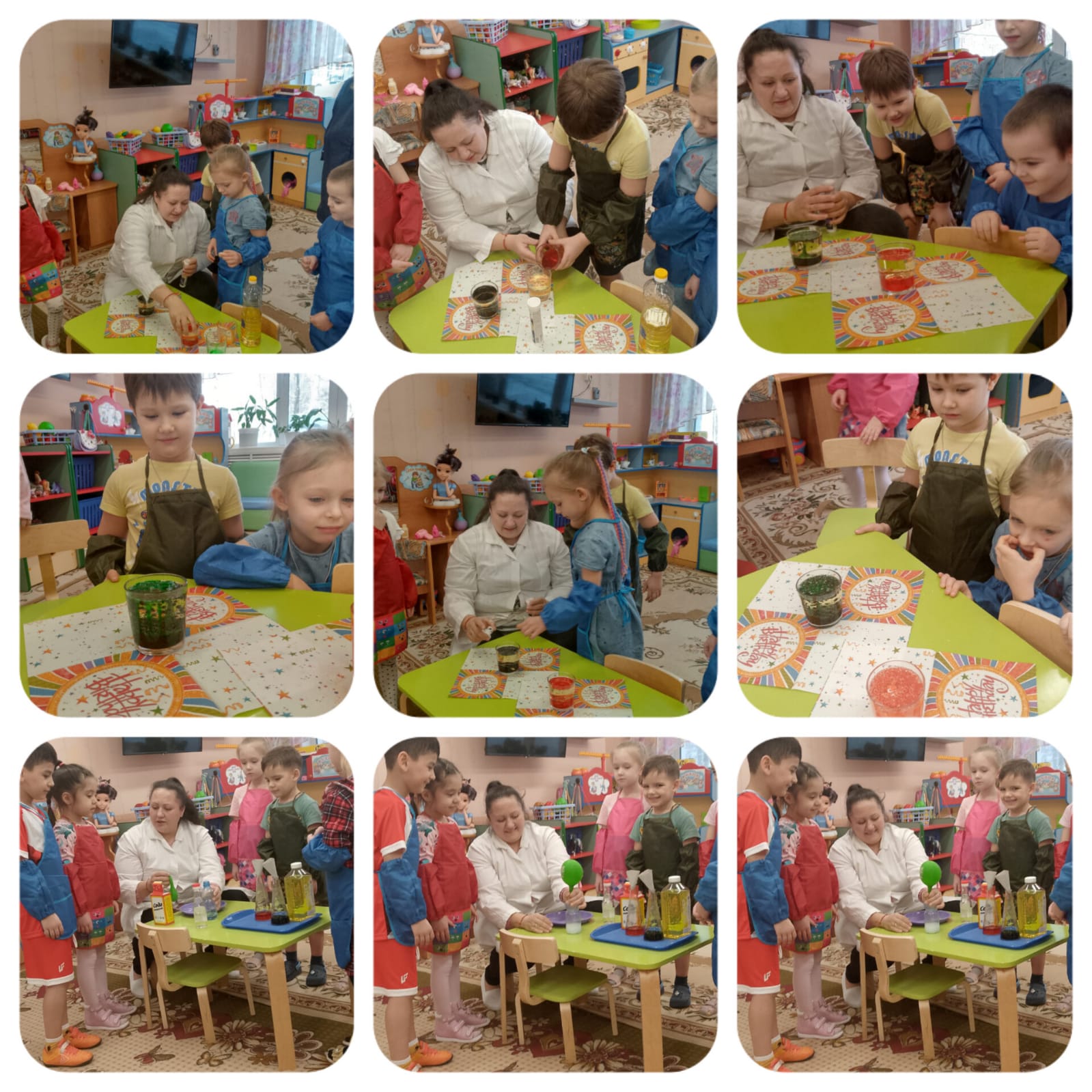 Практикуем с водой и маслом растительным.
Мир без опасностей
28.04.2025-30.04.2025
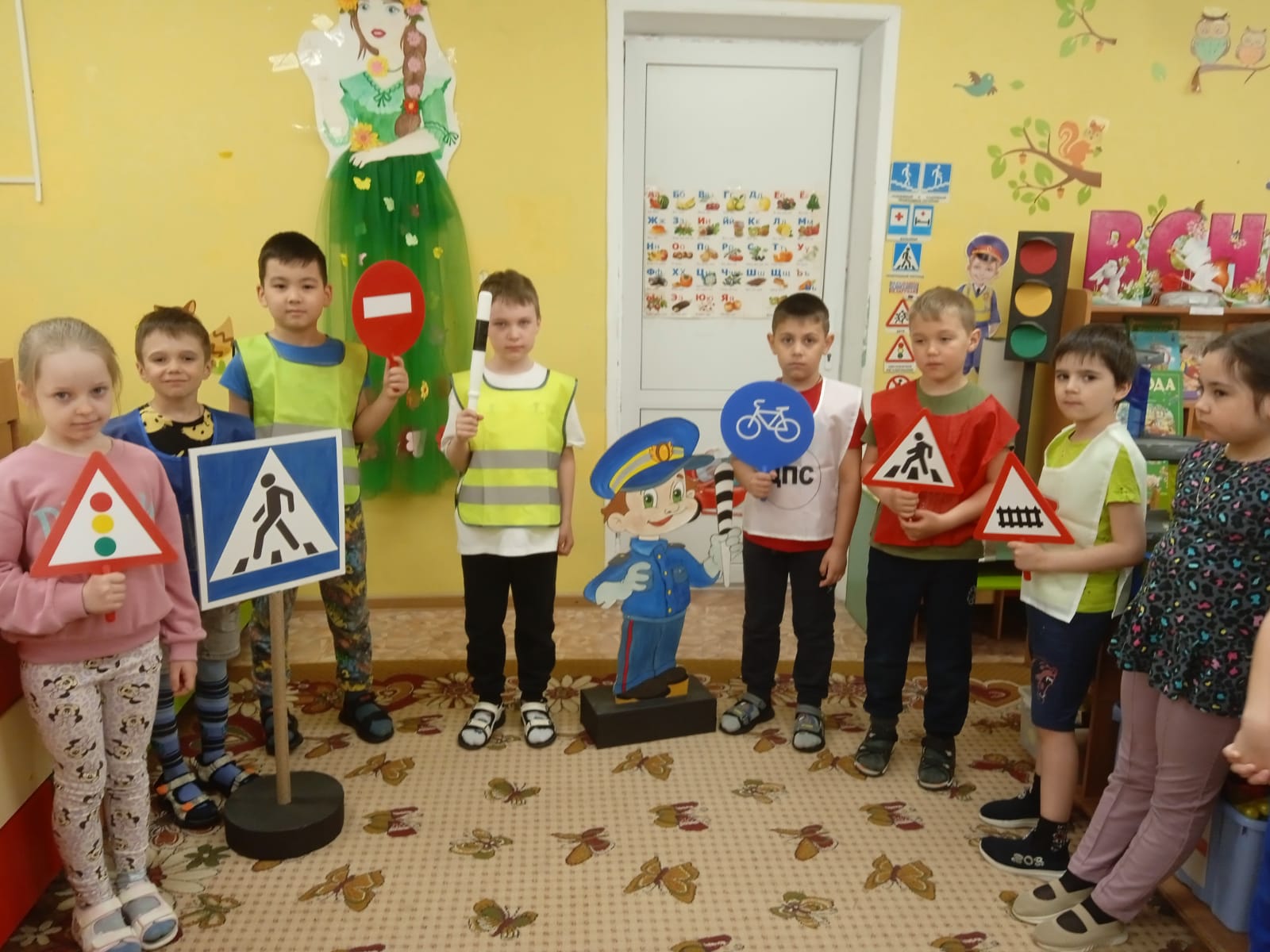 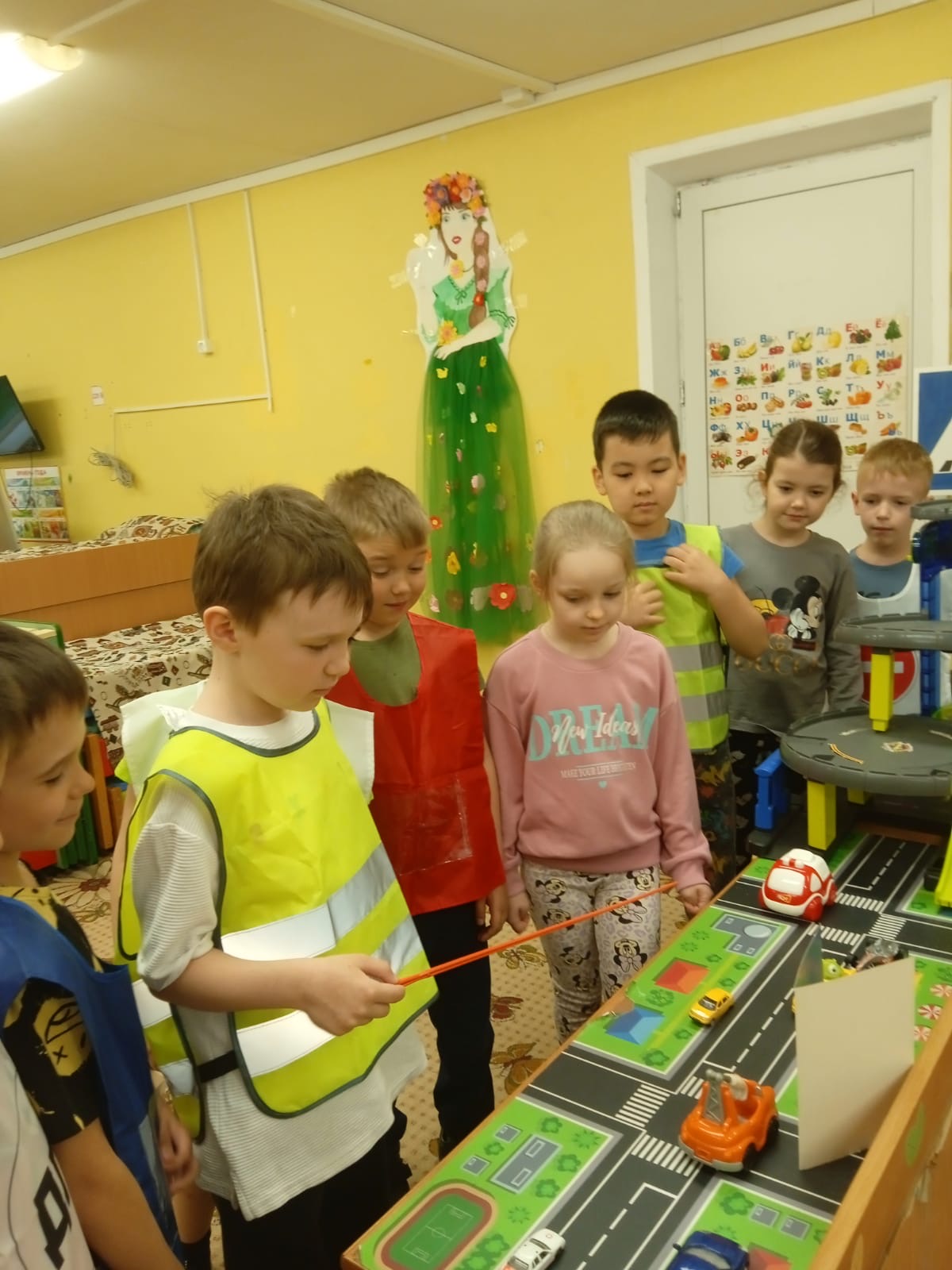 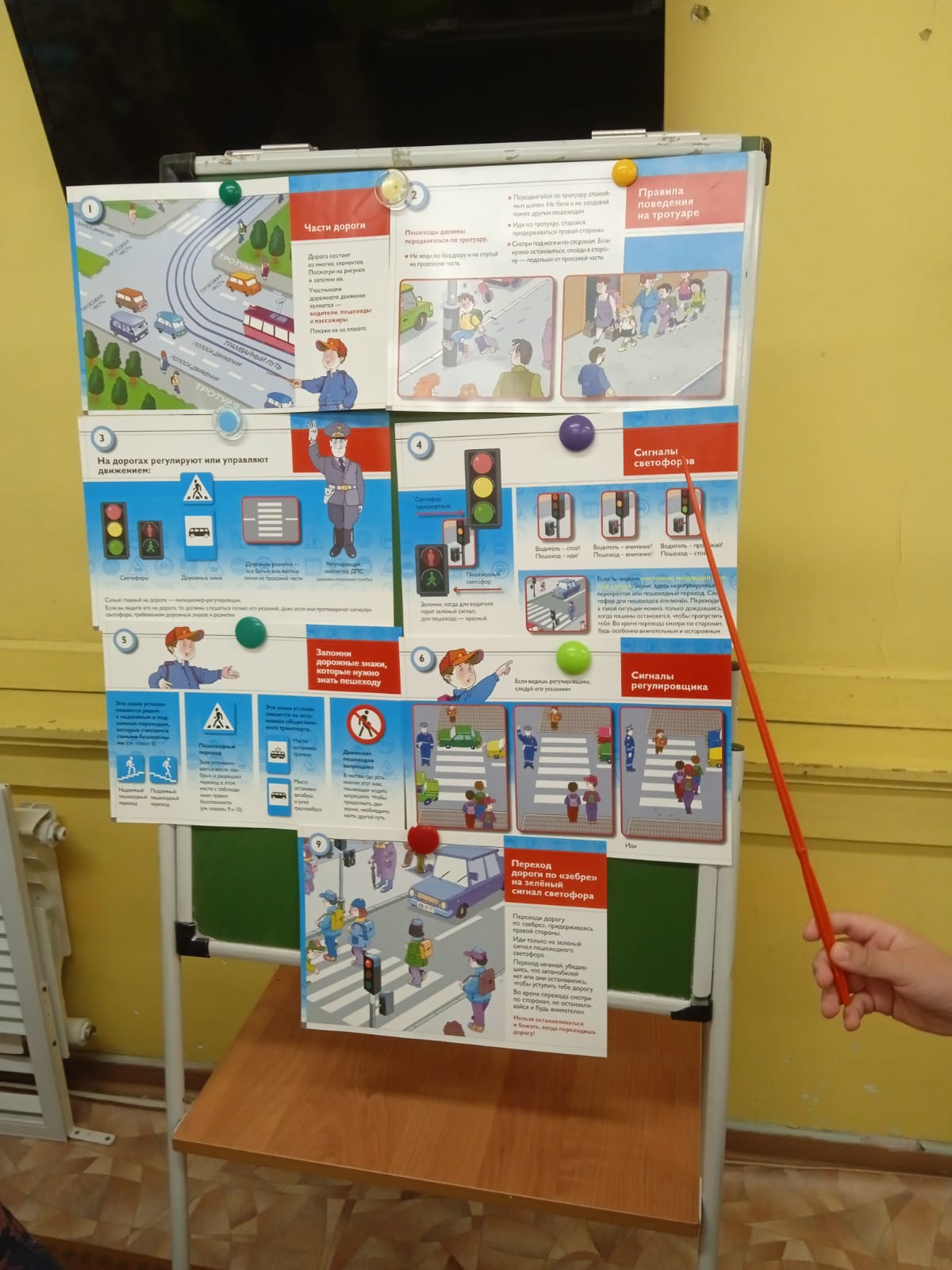 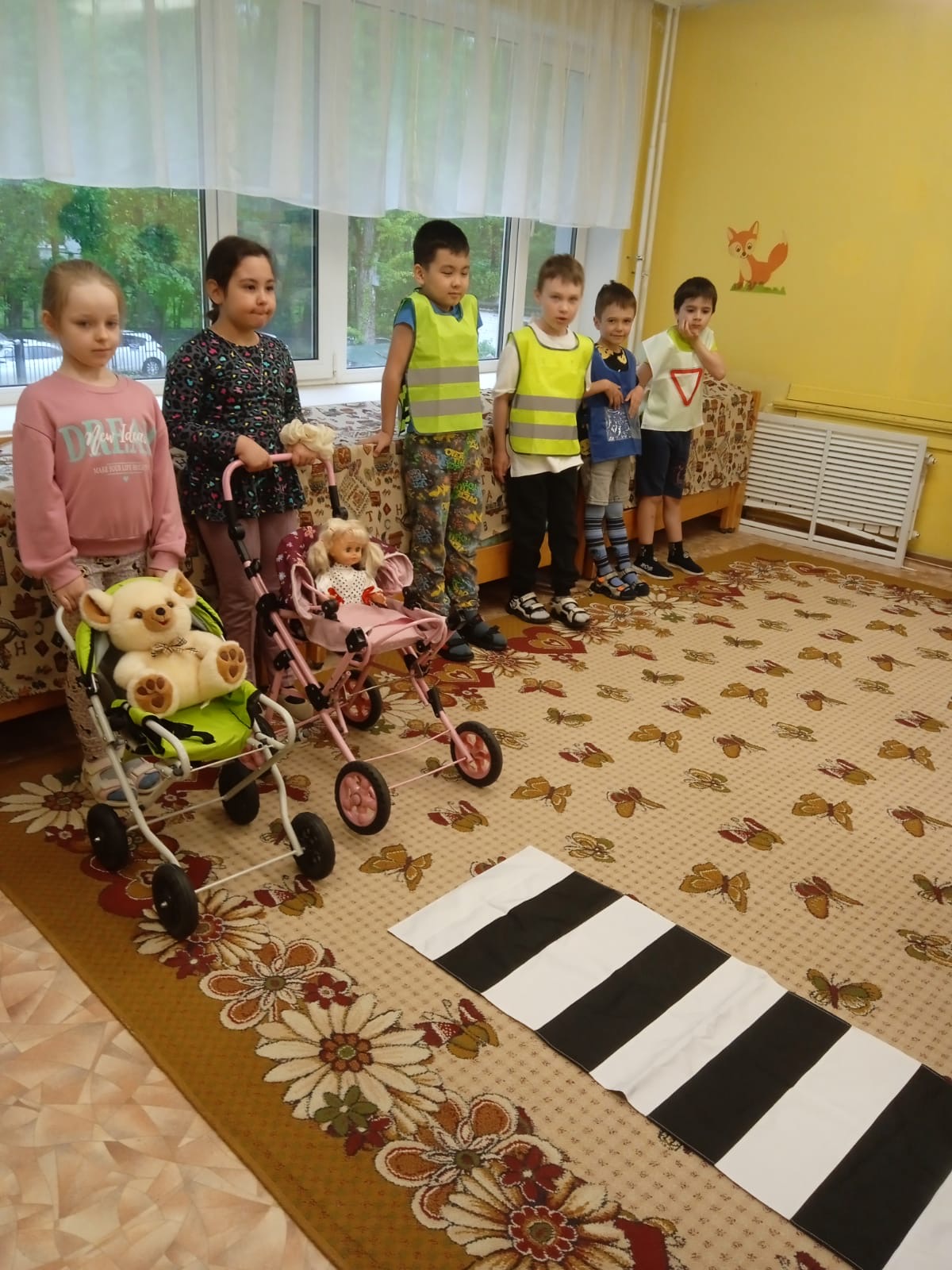 «Юные пешеходы»
05.05.2025-08.05.2025                                                      Моя Россия
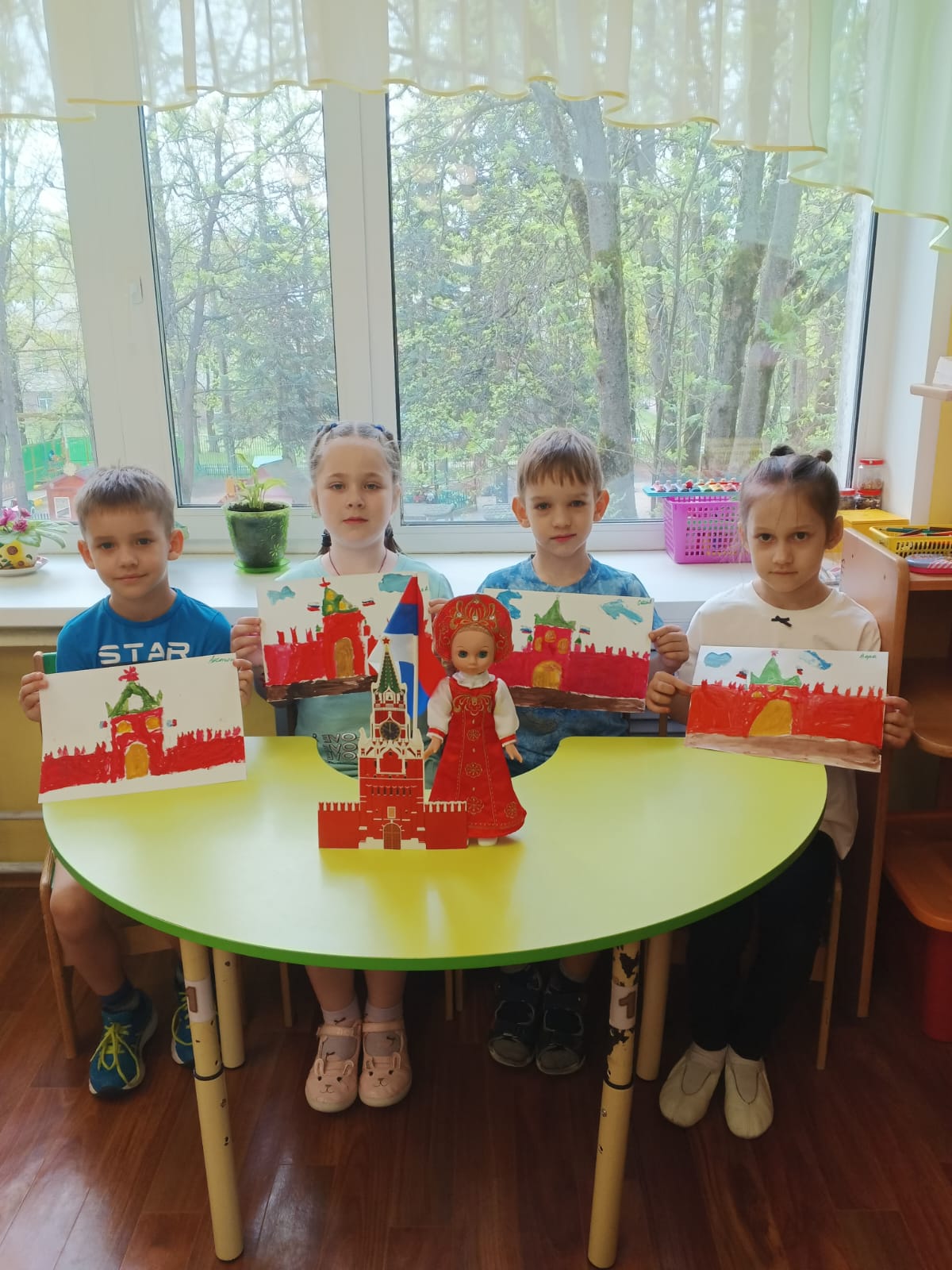 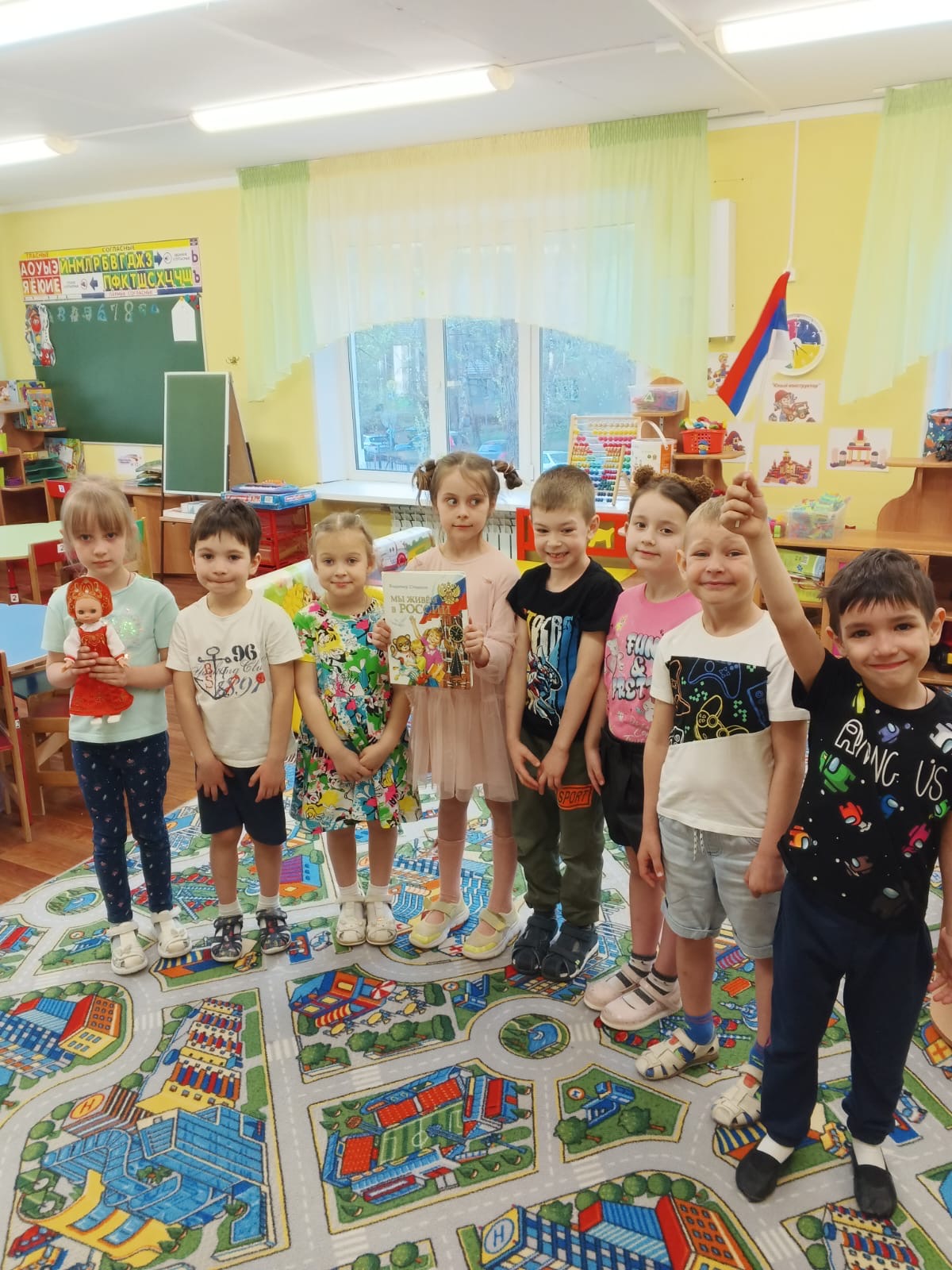 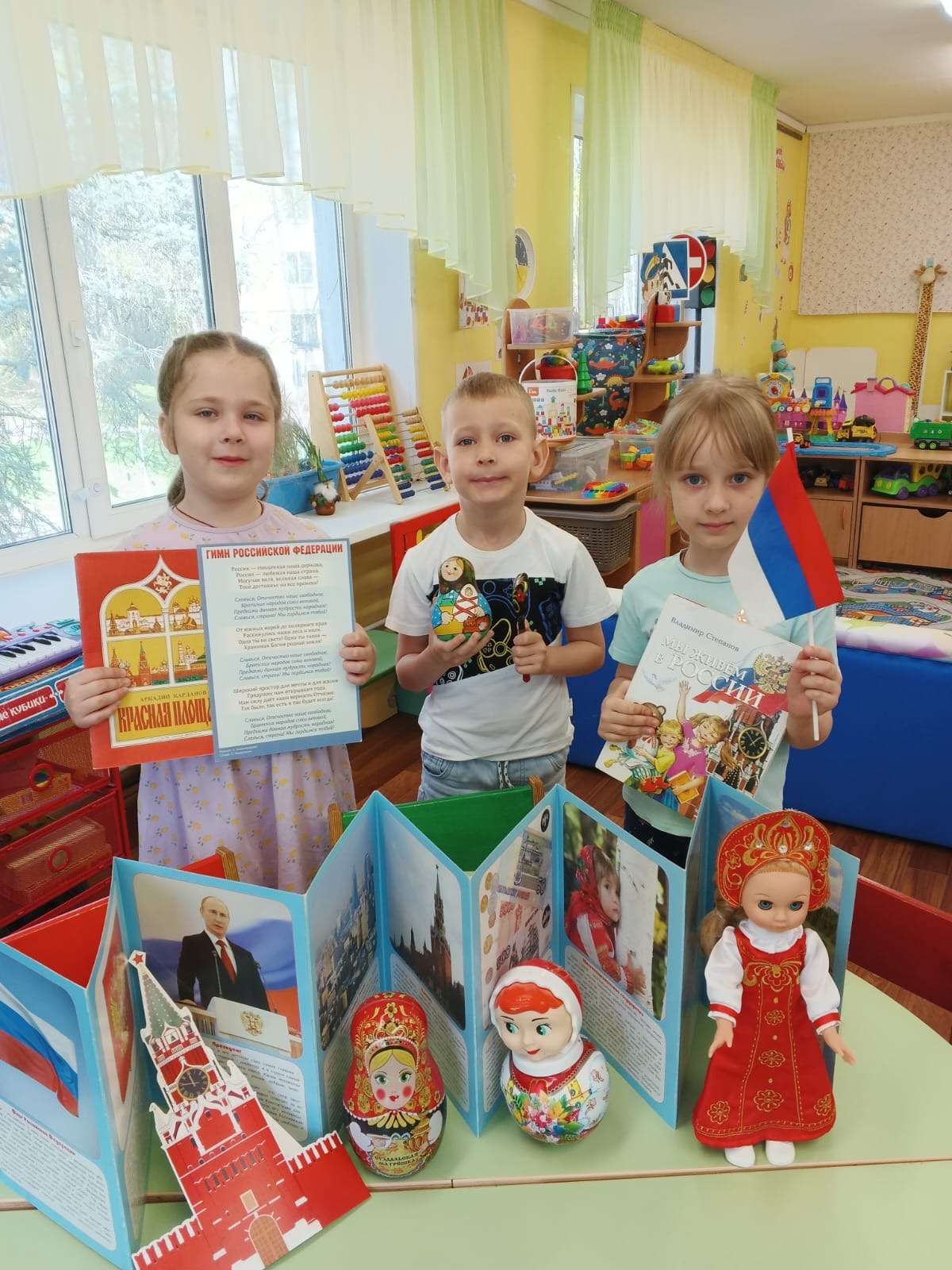 Россия-Родина моя!
Экспериментариум
12.05.2025-18.05.2025
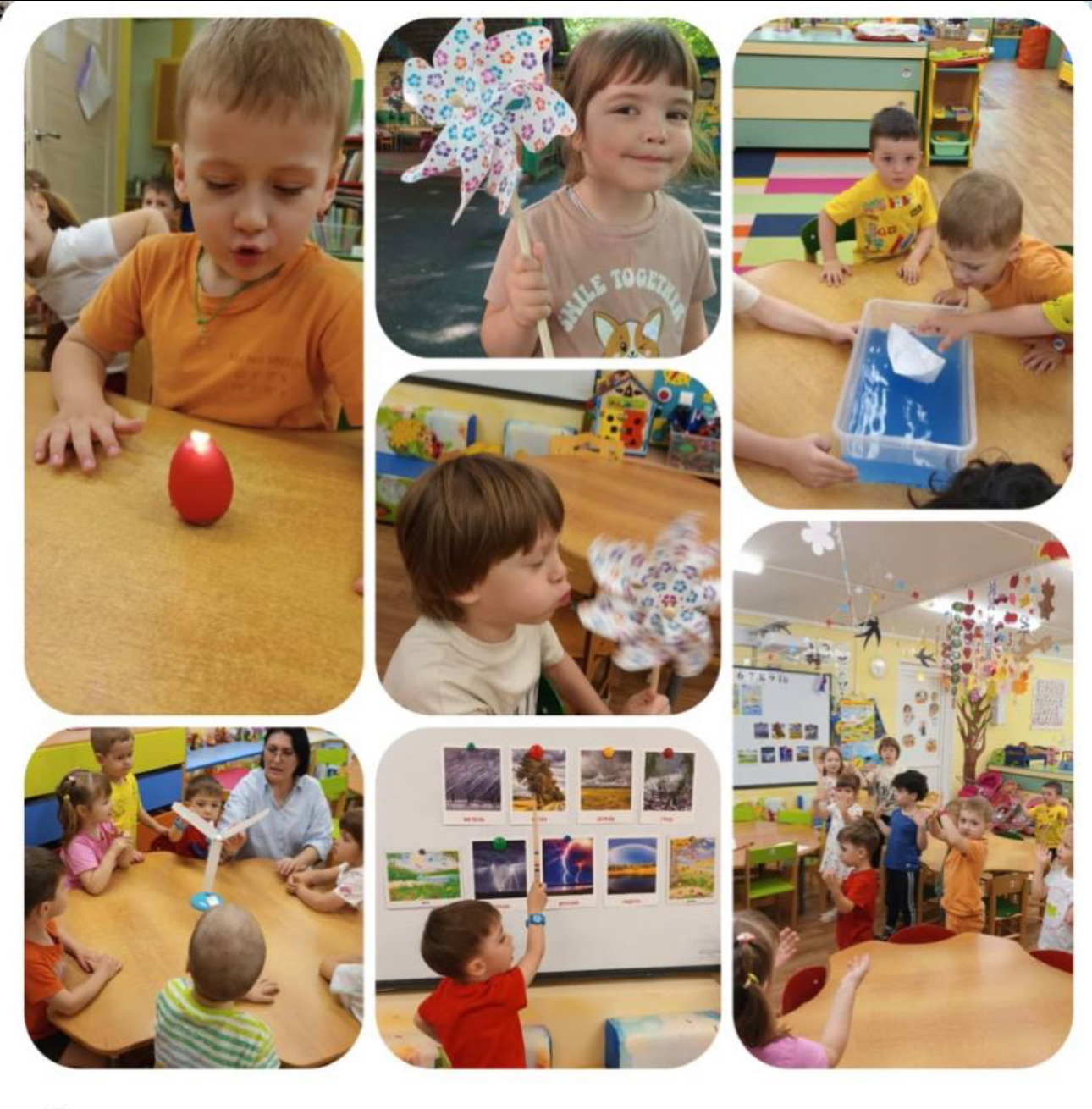 Эксперименты с воздухом.
Книга – лучший друг
19.05.2025-25.05.2025
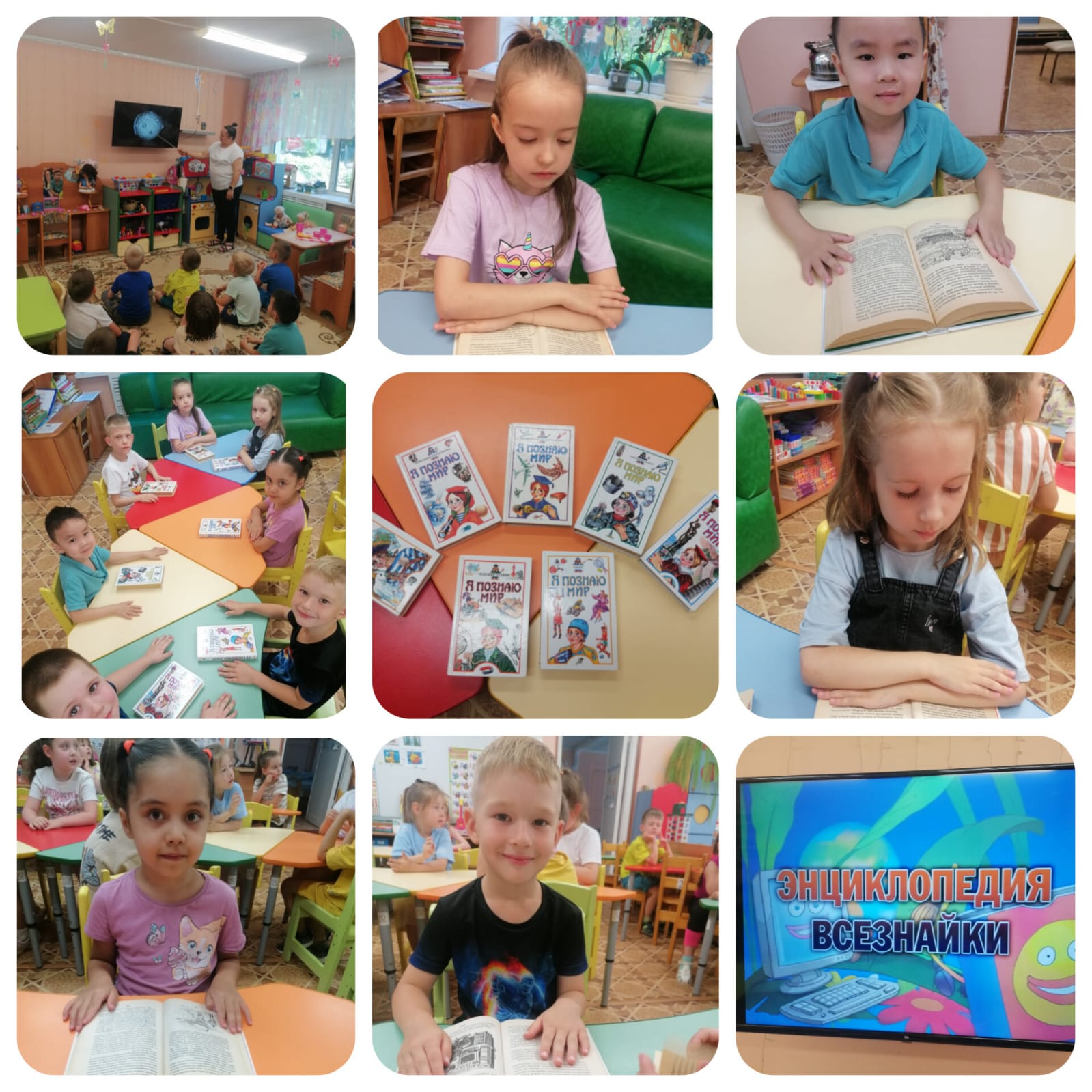 Энциклопедия Всезнайки.
Театр детей (выпускные, концерты)
26.05.2025-01.06.2025
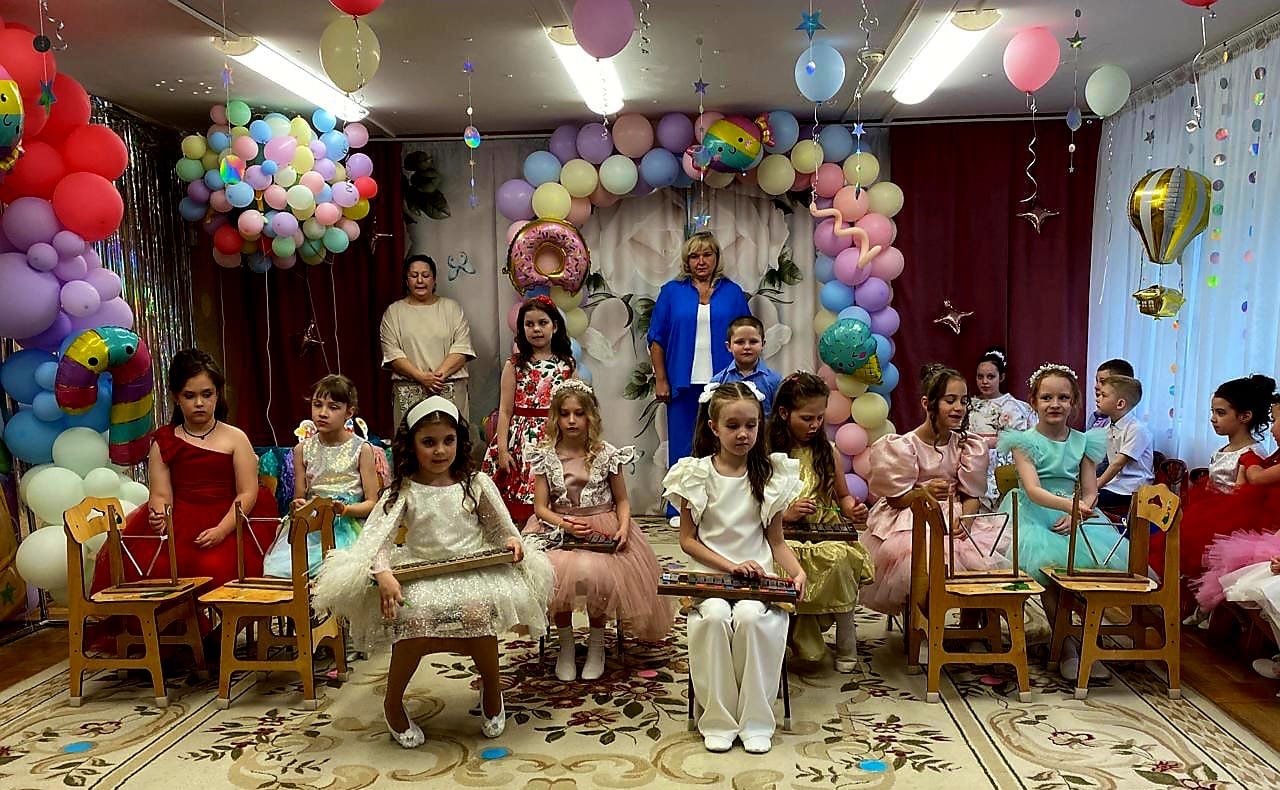 Прощай, детский сад. Здравствуй, школа.
Мир фантазии и слов
02.06.2025-08.06.2025
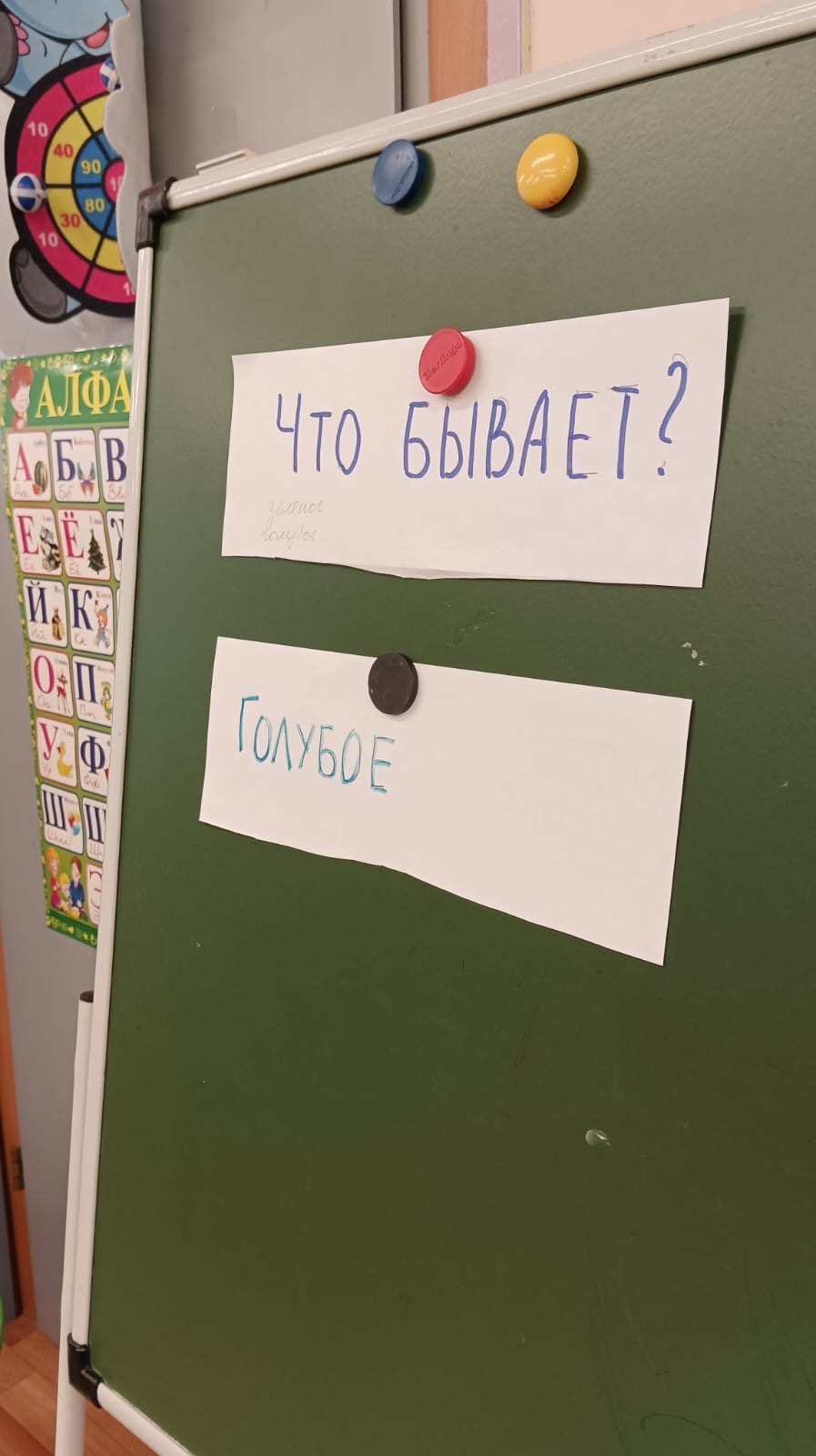 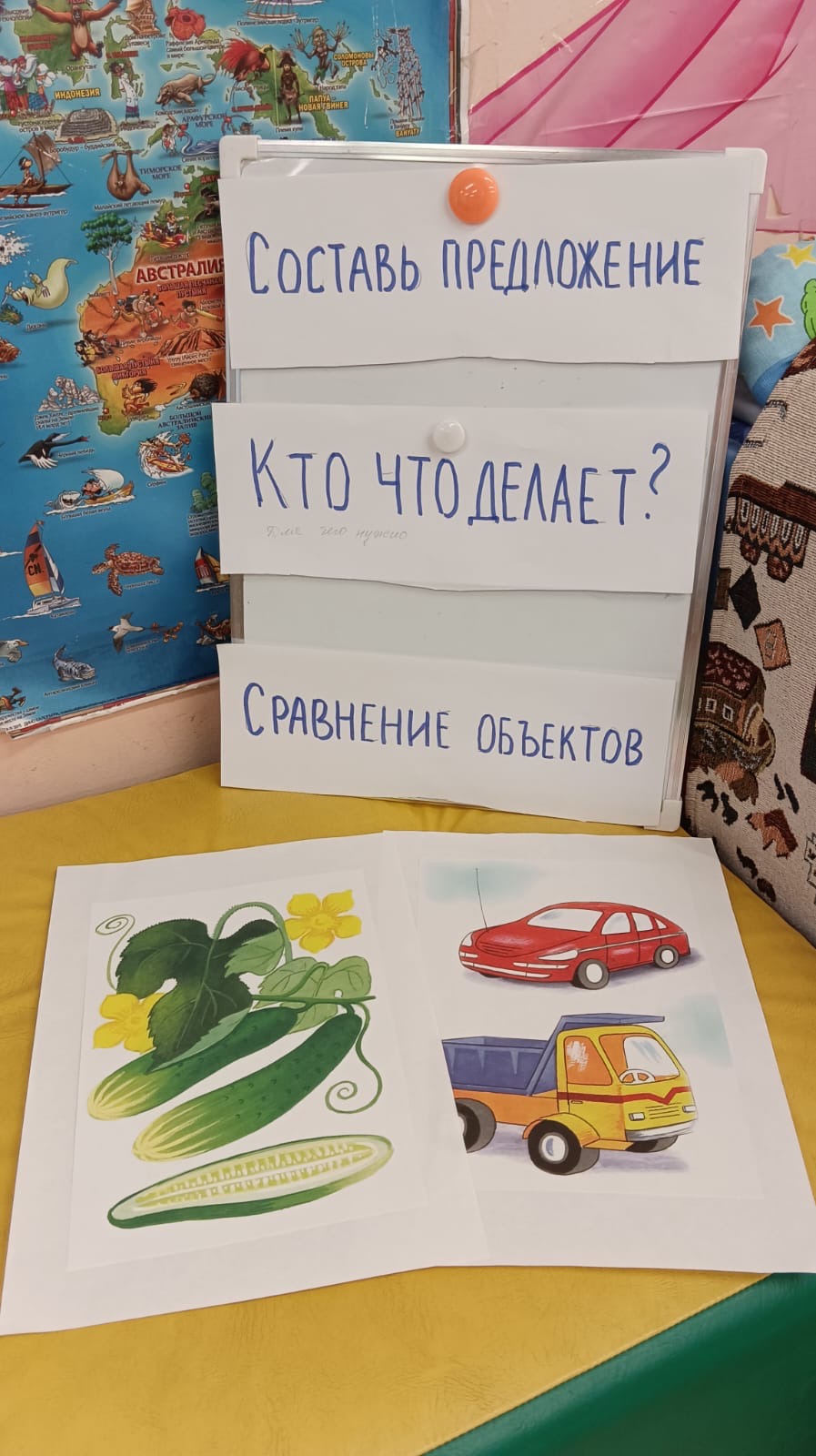 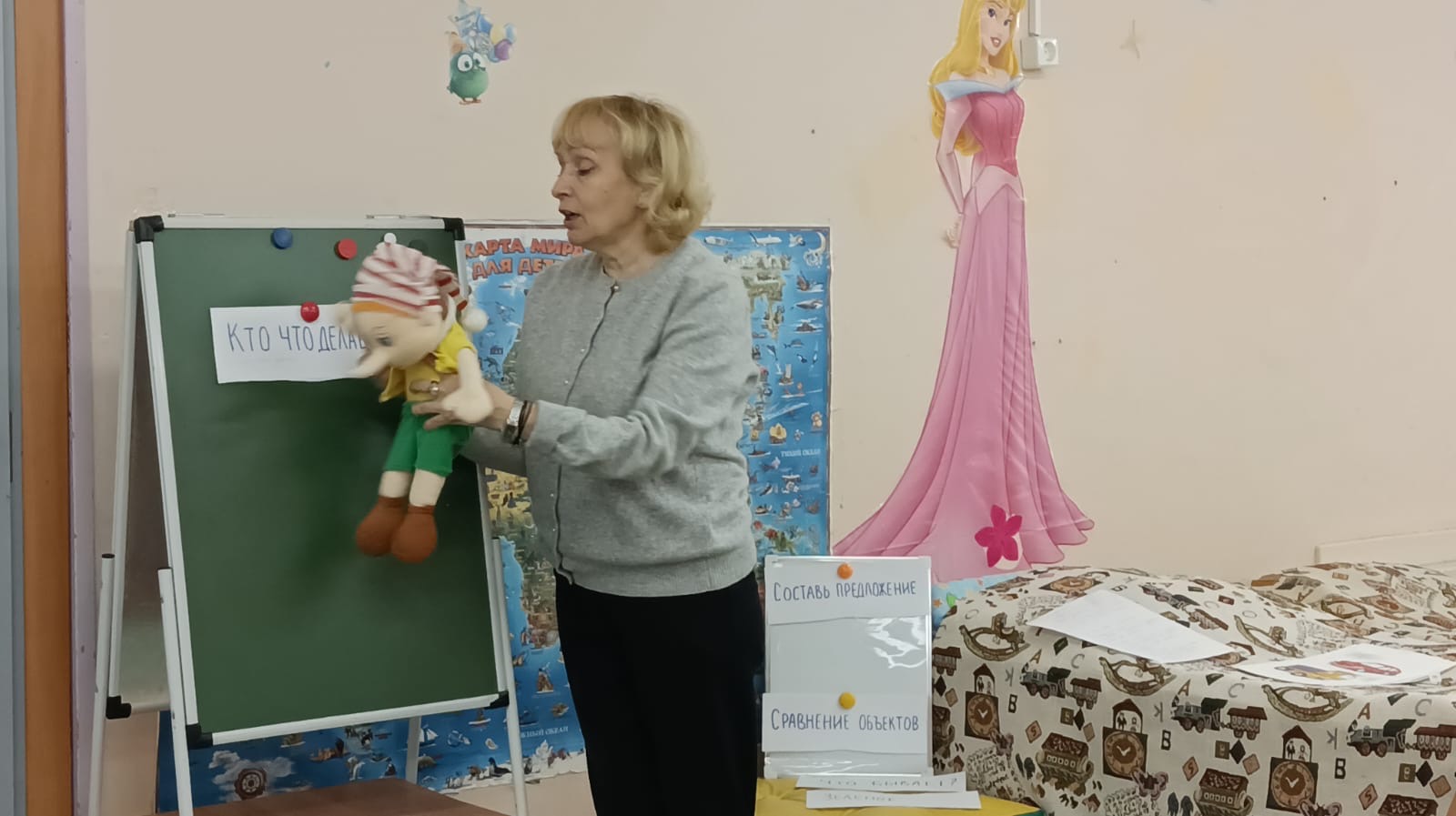 Сравниваем и составляем вместе с Буратино.
Каникулярная неделя: находки вашего ДО 
(Моя Россия)
09.06.2025-15.06.2025
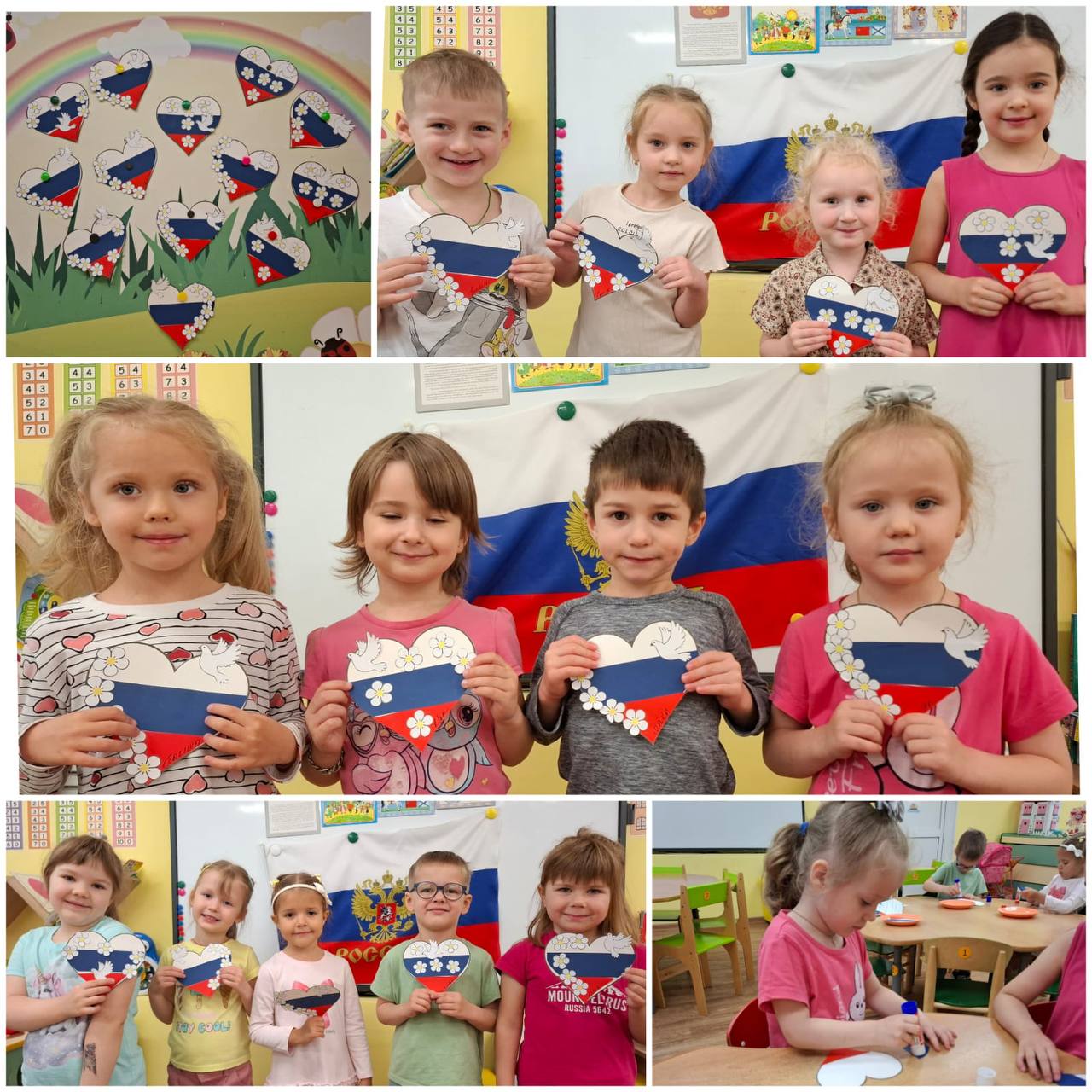 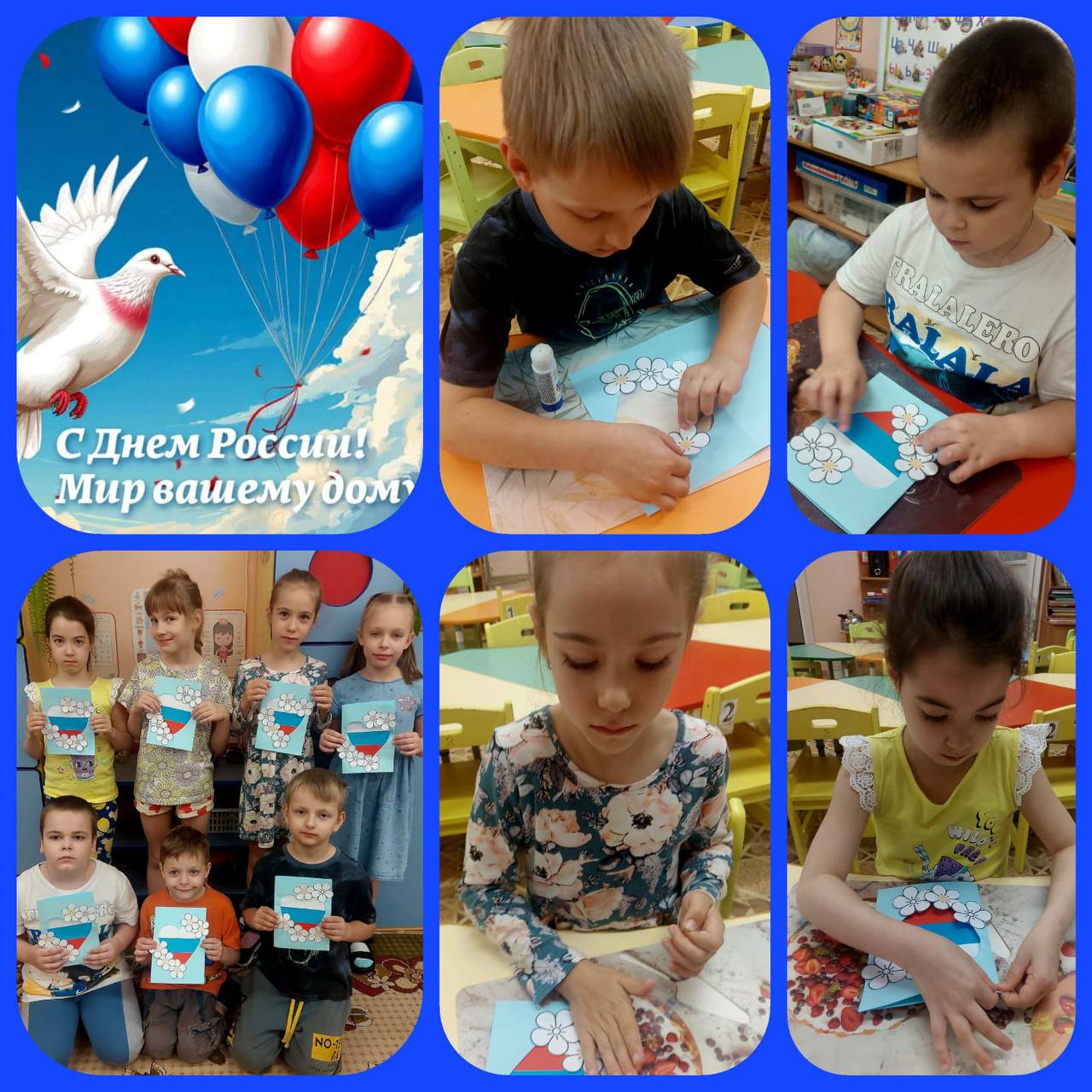 С ДНЕМ РОССИИ!